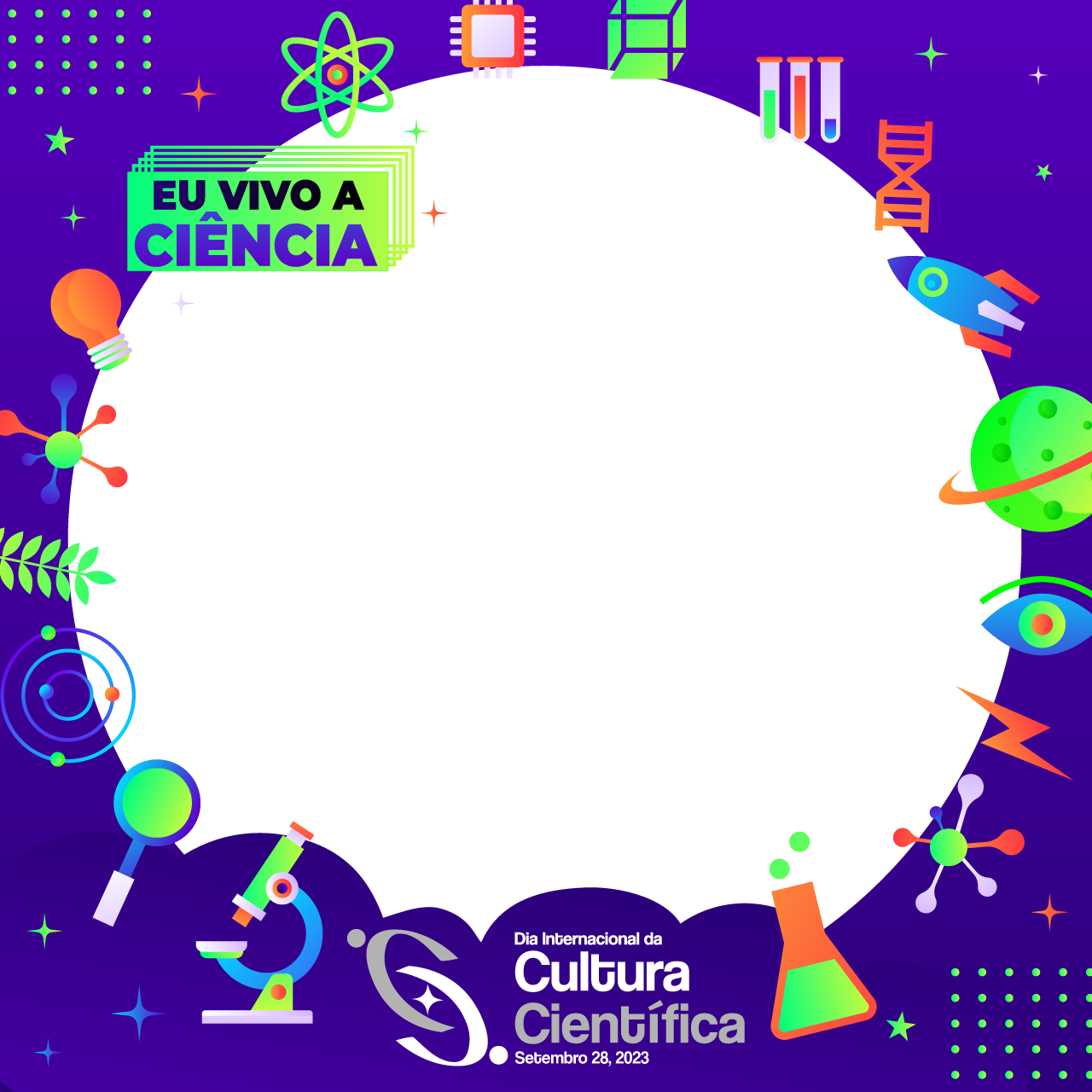 Junte-se à celebração do Dia Internacional da Cultura Científica, mudando a sua imagem de perfil nos meios de comunicação social!
1- Copie este ficheiro para a sua conta de Google Drive, ou descarregue-o para o seu computador.
2.	Coloque a sua fotografia pessoal no primeiro diapositivo e coloque-o de forma a que o seu rosto se mostre através do círculo central.
3.	Clique na sua fotografia e seleccione "enviar para trás" (Da aplicação Google Drive o comando é "Arranjar -> Enviar para trás").
4.		Descarregue o primeiro diapositivo em formato jpg ou png (Da aplicação PowerPoint o comando é "Ficheiro -> exportar -> Escolher formato de ficheiro"). 
5.	Pronto! Carregue a sua fotografia para as suas redes sociais. Não se esqueça de usar os hashtags #ScienceCultureDay #EuVivoACiência